FURTHER READING
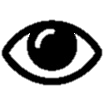 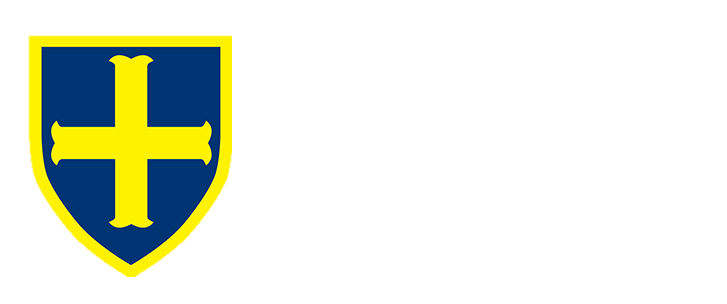 KEY KNOWLEDGE
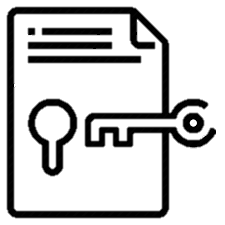 https://www.bbc.co.uk/bitesize/topics/zxw76sg
https://corbettmaths.com/contents/
https://www.pearsonactivelearn.com/app/library
Ratio shows how much of one quantity there is of something compared to another. 
They are usually written in the form a:b. The order in which a ratio is stated is important.

Equivalent ratios have the same value even though they may look different, e.g. 50:100 and 1:2.

Proportion is when two or more quantities have the same relative size. 

Unitary means the value of a single unit. Think of other words that begin with ‘uni’ meaning ‘one’ such as unicycle, unison, uniform etc.
Simplifying Ratios
MATHS
Y9 Ratio & 
Proportion
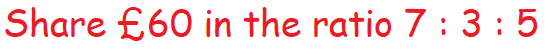 Step 1
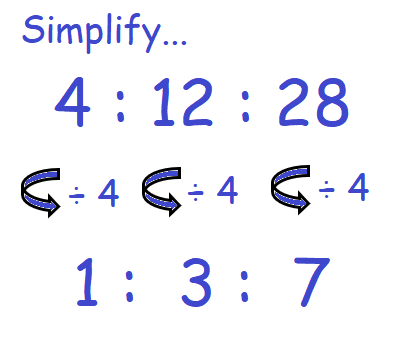 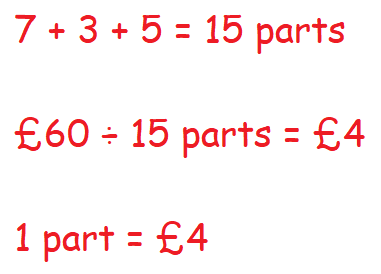 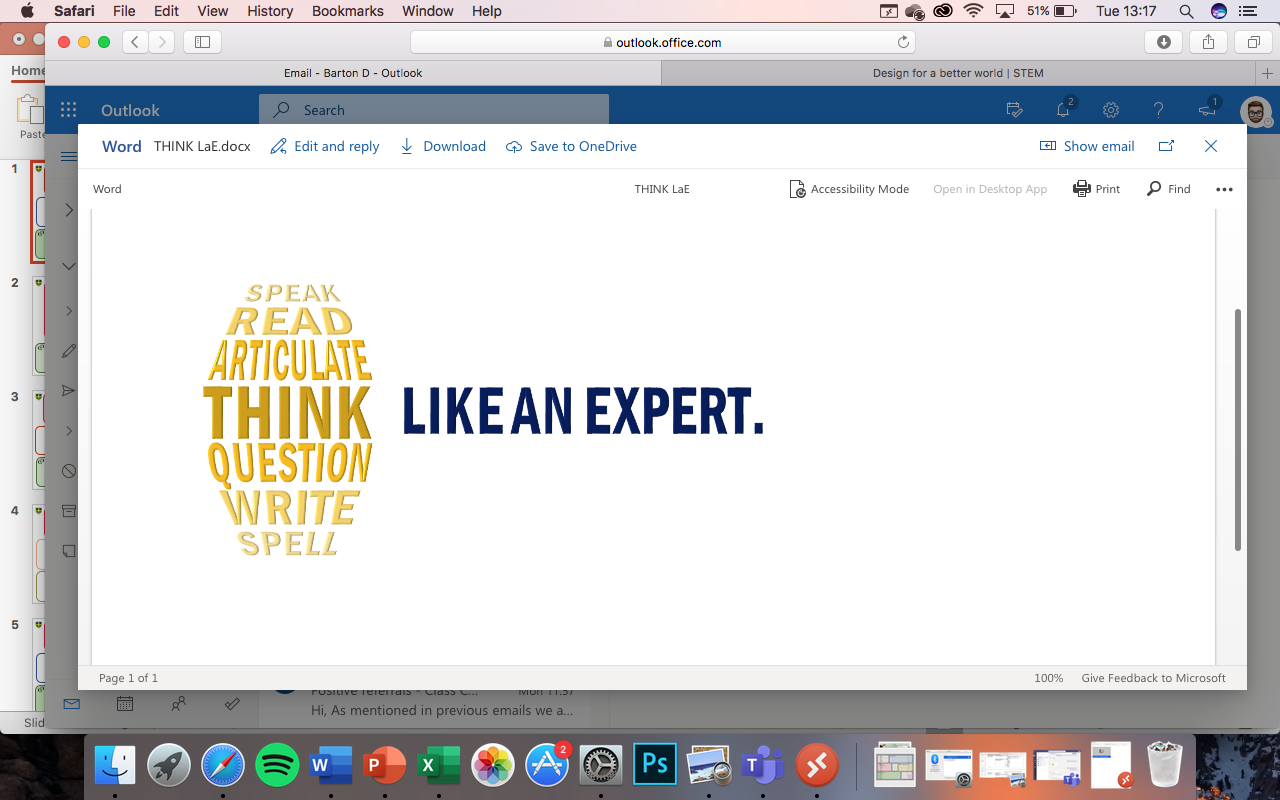 Step 2
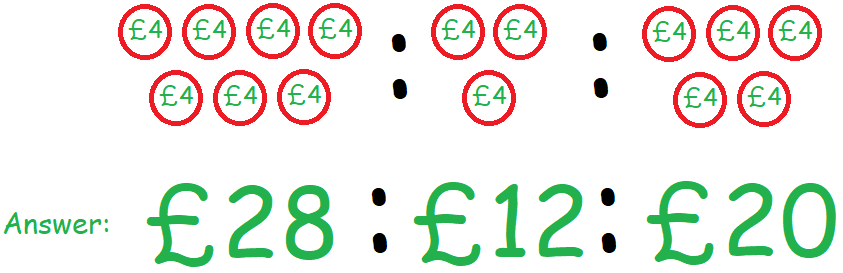 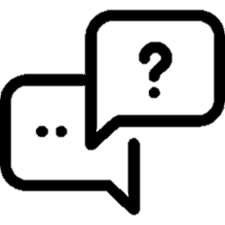 KEY VOCAB
Frank, Mary and Seth shared some sweets in the ratio 4 : 5 : 7 Seth got 18 more sweets than Frank. Work out the total number of sweets they shared.
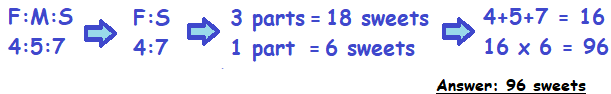